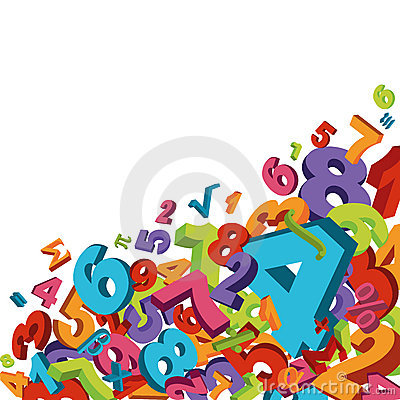 Infinite Geometric Series
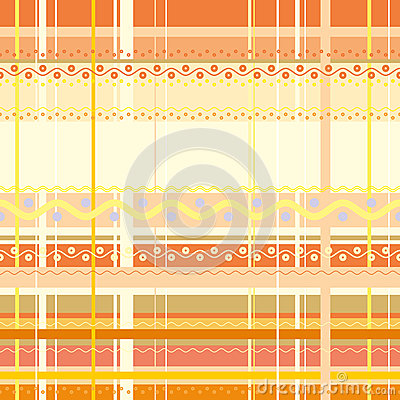 Infinite Geometric Series
1 + 0.5 + 0.25 + 0.125 +0.0625 + ...
S4 =
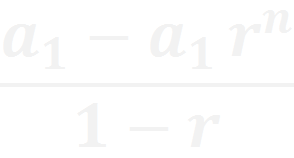 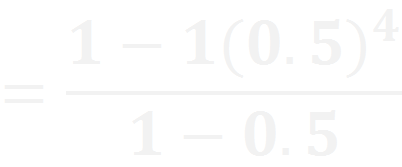 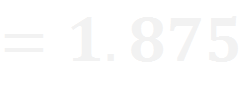 S5 =
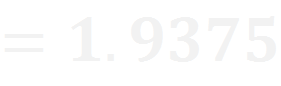 S9 =
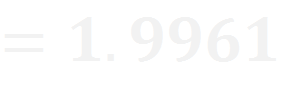 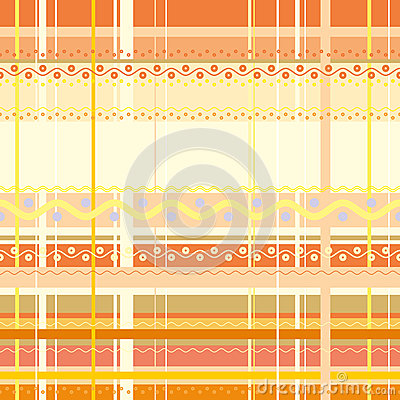 Infinite Geometric Series
1 + 0.5 + 0.25 + 0.125 +0.0625 + ...
An infinite geometric series has an infinite number of terms
S17 =
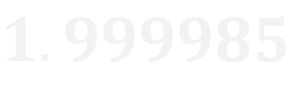 S28 =
A series that has a sum is a convergent series
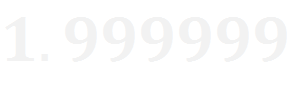 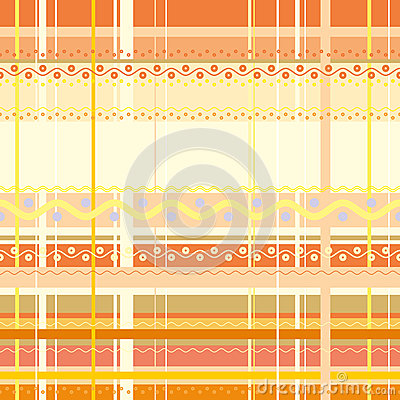 Infinite Geometric Series
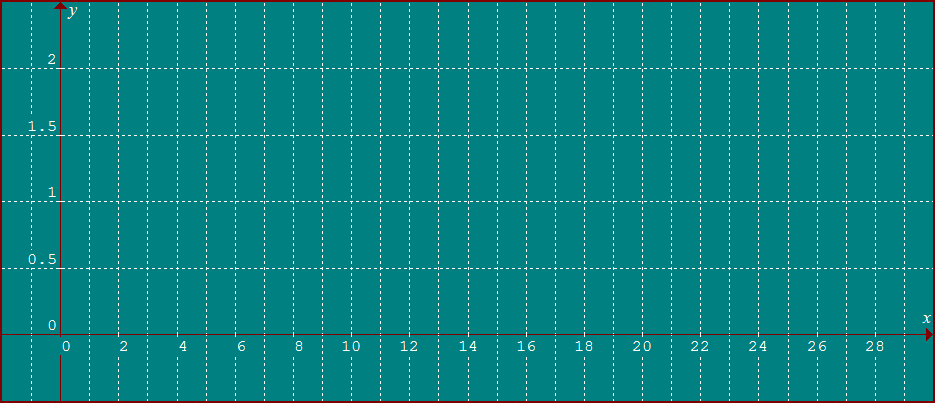 Convergent series
| r | < 1
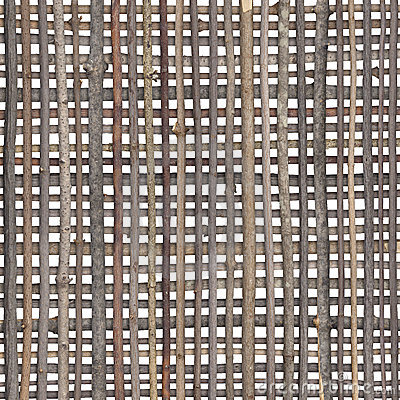 Infinite Geometric Series
1 + 2 + 4 + 8 + 16 + ...
S5 =
31
S9 =
511
S15 =
32767
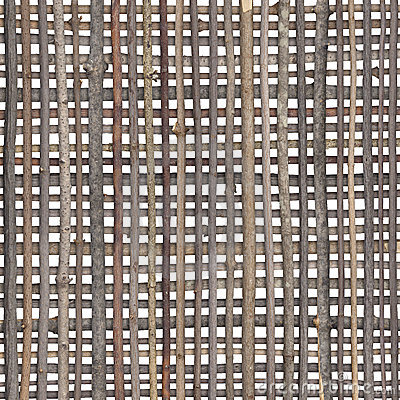 Infinite Geometric Series
1 + 2 + 4 + 8 + 16 + ...
A series that does not have a sum is a divergent series
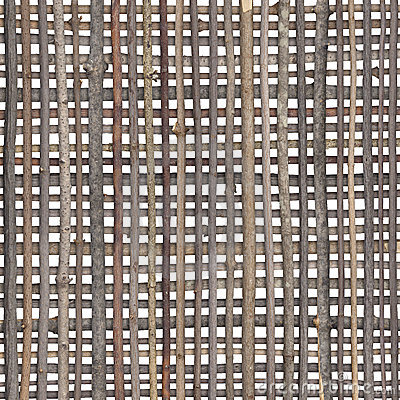 Infinite Geometric Series
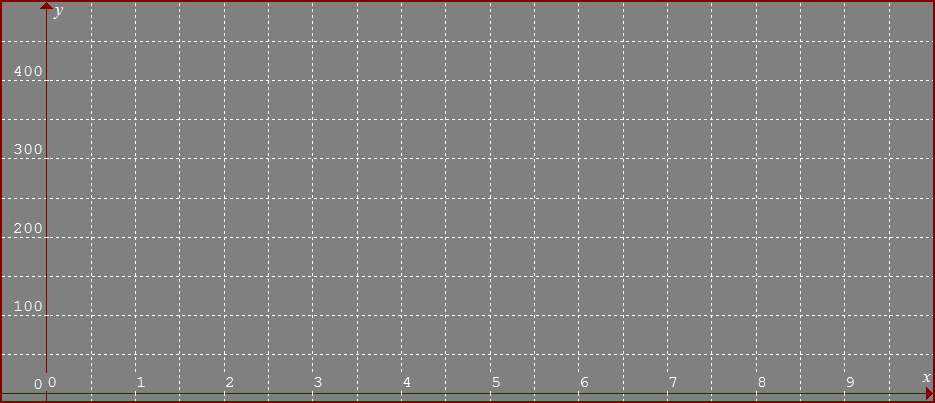 Divergent series
| r | ≥ 1
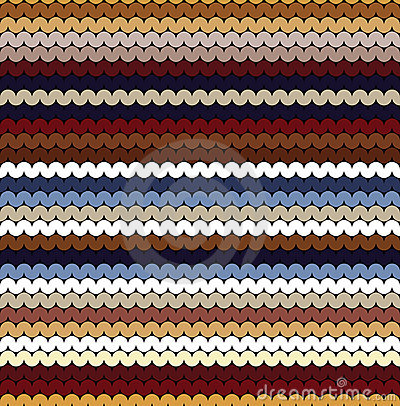 Infinite Geometric Series
Sum of an Infinite Geometric Series
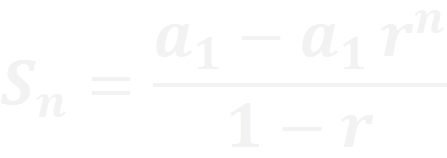 When | r | < 1
(r n)will approach 0
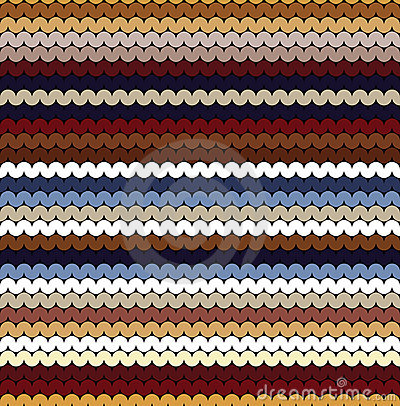 Infinite Geometric Series
Sum of an Infinite Geometric Series
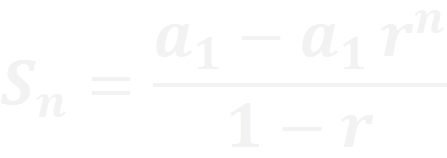 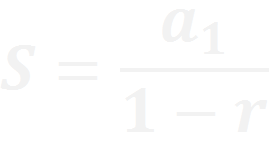 When | r | ≥ 1
The Series has no Sum
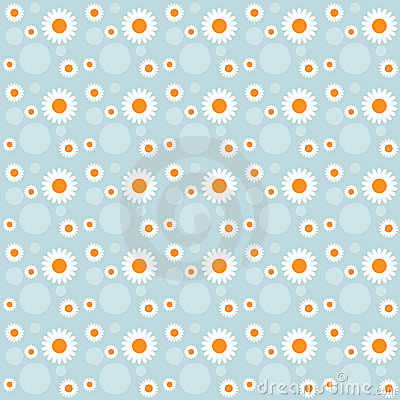 Infinite Geometric Series
If a Series goes to infinity
The infinity symbol ∞ is placed above the Σ
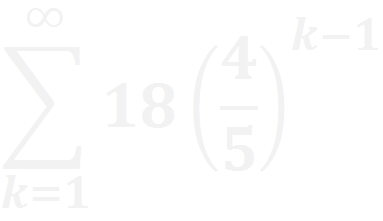 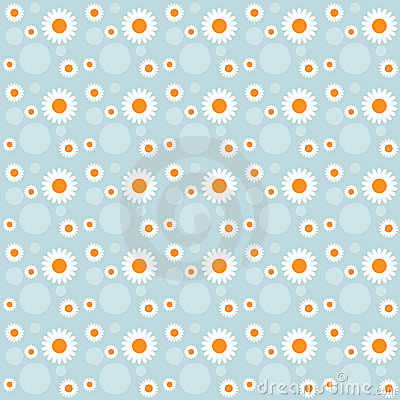 Infinite Geometric Series
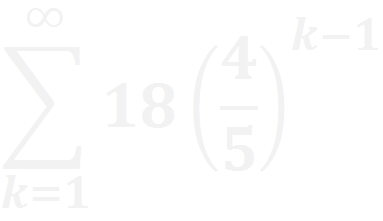 a1
r
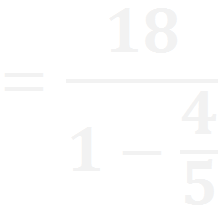 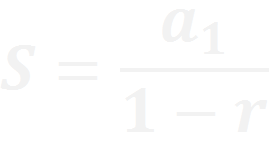 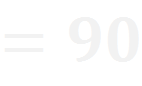 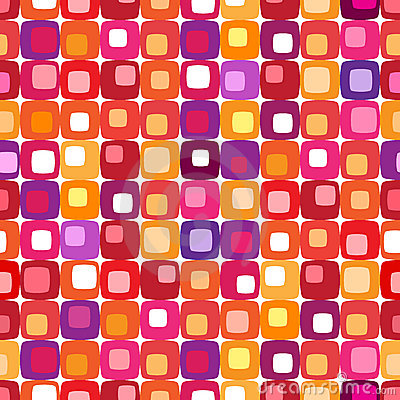 Infinite Geometric Series
Write a Repeating Decimal as Fraction
Write           as a fraction
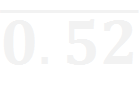 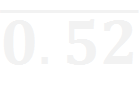 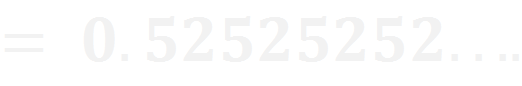 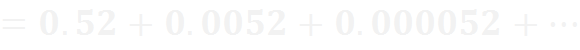 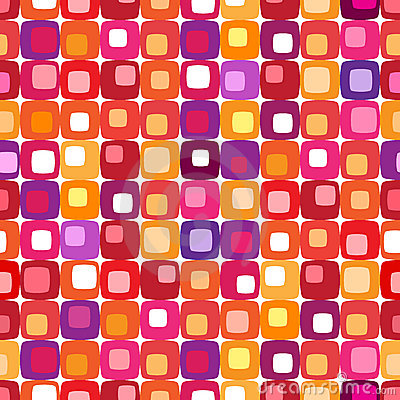 Infinite Geometric Series
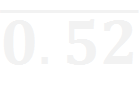 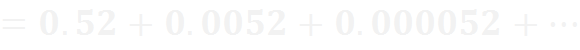 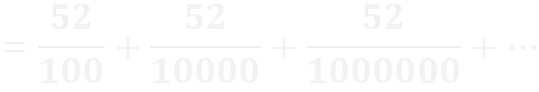 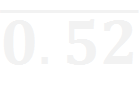 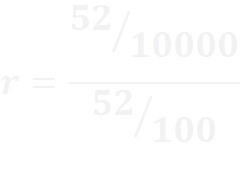 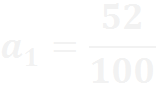 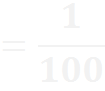 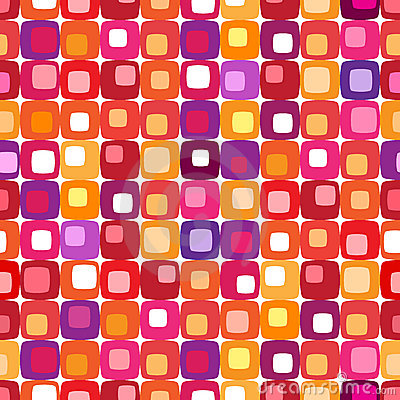 Infinite Geometric Series
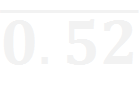 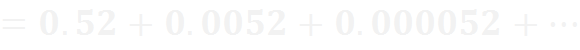 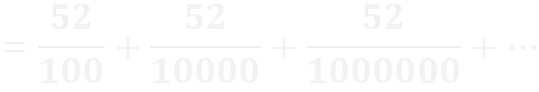 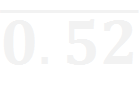 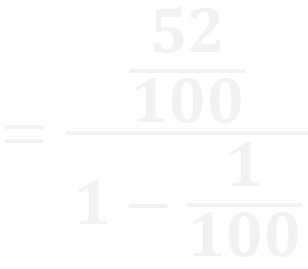 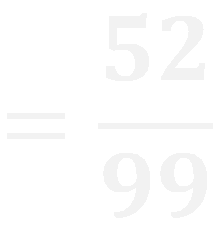 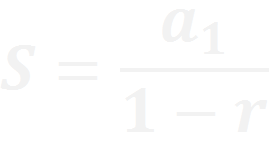